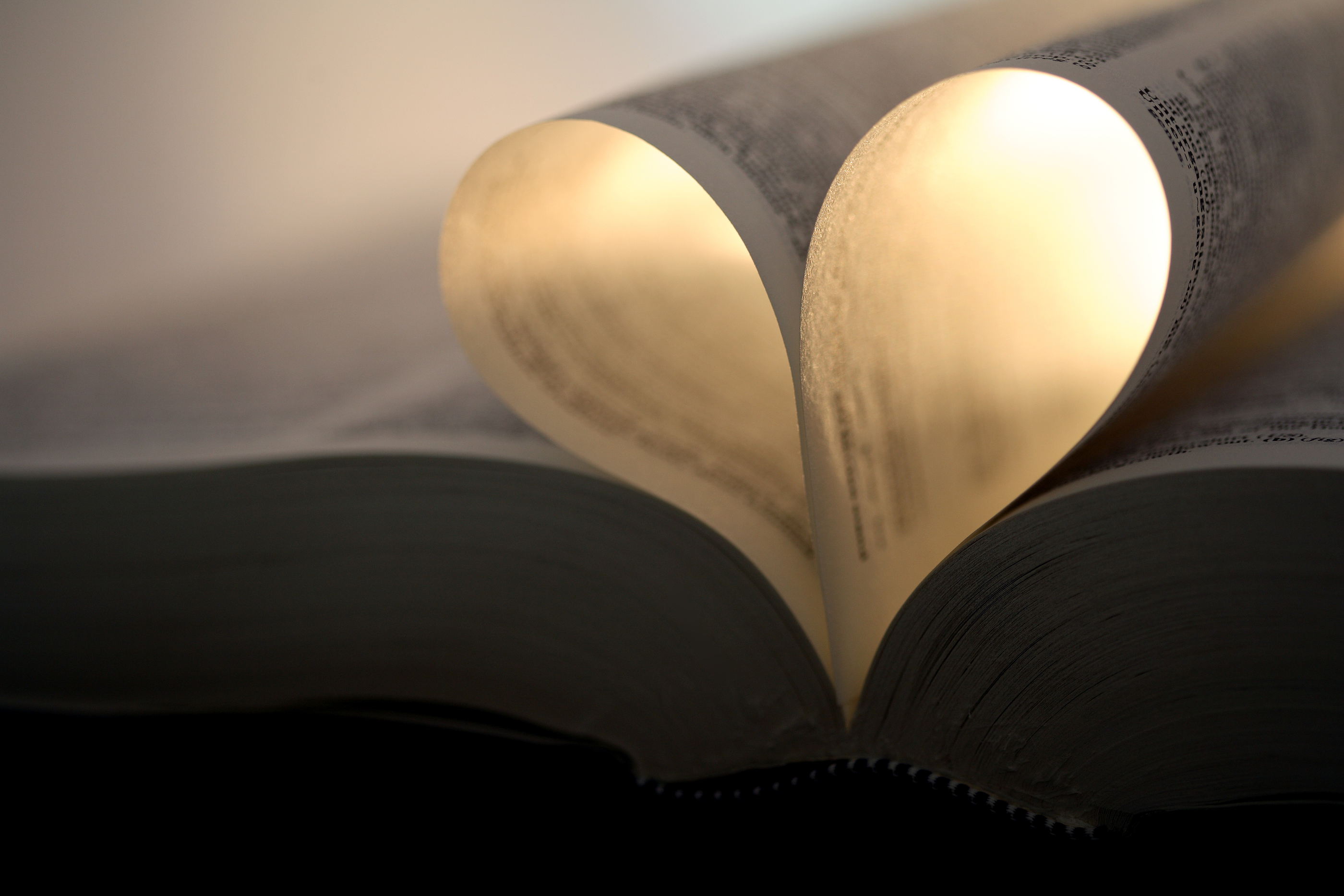 By Action or By permission
Spying the Land of Canaan
And the LORD spoke to Moses, saying, "Send men to spy out the land of Canaan, which I am giving to the children of Israel; from each tribe of their fathers you shall send a man, every one a leader among them." (Num 13:1-2)
Spying the Land of Canaan
Look, the LORD your God has set the land before you; go up and possess it, as the LORD God of your fathers has spoken to you; do not fear or be discouraged.' "And every one of you came near to me and said, 'Let us send men before us, and let them search out the land for us, and bring back word to us of the way by which we should go up, and of the cities into which we shall come.' "The plan pleased me well; so I took twelve of your men, one man from each tribe. And they departed and went up into the mountains, and came to the Valley of Eshcol, and spied it out. Deut 1:21-24
Who Chose the King?
And Samuel said to all the people, "Do you see him whom the LORD has chosen, that there is no one like him among all the people?" So all the people shouted and said, "Long live the king!" 1 Sam 10:24
Who Chose the King?
Then Samuel called the people together to the LORD at Mizpah, and said to the children of Israel, "Thus says the LORD God of Israel: 'I brought up Israel out of Egypt, and delivered you from the hand of the Egyptians and from the hand of all kingdoms and from those who oppressed you.' But you have today rejected your God, who Himself saved you from all your adversities and your tribulations; and you have said to Him, 'No, set a king over us!' Now therefore, present yourselves before the LORD by your tribes and by your clans." (1 Sam 10:17-19)
Who moved David to Number Israel?
And again the anger of the LORD was kindled against Israel, and he moved David against them to say, ‘Go, number Israel and Judah.’ (2 Samuel 24:1)
Who moved David to Number Israel?
Satan rose up against Israel and incited David to take a census of Israel. So David said to Joab and the commanders of the troops, “Go and count the Israelites from Beersheba to Dan. Then report back to me so that I may know how many there are.” (1 Chronicles 21:1-3) (NLT)
Who moved David to Number Israel?
Satan rose up against Israel and incited David to take a census of Israel. So David said to Joab and the commanders of the troops, “Go and count the Israelites from Beersheba to Dan. Then report back to me so that I may know how many there are.” (1 Chronicles 21:1-3) (NLT)
“In the verse under consideration we have another instance in which God is said to do that which He does not prevent.” (SDA BC vol. 2, p710; on 2 Sam 24:1)
Evil Spirit from the Lord?
“But the Spirit of the LORD departed from Saul, and an evil spirit from the LORD troubled him.” (1 Samuel 16:14)

“The Scriptures sometimes represent God as doing that which He does not specifically prevent.” (SDA BC vol. 2, p531; on 1 Sam 16:14)
Who Cursed David?
“And the king [David] said…let him curse, because the LORD hath said unto him, ‘Curse David.’ Who shall then say, ‘Wherefore hast thou done so?’ (2 Samuel 16:10) 
But no man can tame the tongue. It is an unruly evil, full of deadly poison. With it we bless our God and Father, and with it we curse men, who have been made in the similitude of God. Out of the same mouth proceed blessing and cursing. My brethren, these things ought not to be so. Does a spring send forth fresh water and bitter from the same opening? Can a fig tree, my brethren, bear olives, or a grapevine bear figs? Thus no spring yields both salt water and fresh. Who is wise and understanding among you? Let him show by good conduct that his works are done in the meekness of wisdom. (James 3:8-13)
Who Cursed David?
“And the king [David] said…let him curse, because the LORD hath said unto him, ‘Curse David.’ Who shall then say, ‘Wherefore hast thou done so?’ (2 Samuel 16:10)
“No man can suppose that ever God bade one man to curse another, much less that he commanded such a wretch as Shimei to curse such a man as David; but this is a peculiarity of the Hebrew language, which does not always distinguish between permission and commandment. Often the Scripture attributes to God what He only permits to be done; or what in the course of His providence He does not hinder. David, however, considers all this as being permitted of God for his chastisement and humiliation” (Adam Clarke Commentary on 2 Samuel 16:10-11)
By action or by permission
“When God is said to harden men’s hearts,-to deliver them up to a reprobate mind,-to send them strong delusions, that they should believe that God is acting unrighteously – meaning He is acting against His character – it is infinitely far from being meant of an efficacious impulse in God Almighty. That all those verbs,- to harden, to blind, to deliver up, to send delusions, to deceive, and the like,-are by an ordinary Hebraism only permissive in signification, though active in sound, is placed without all controversy.” (Thomas Pierce, I, p23-24 edition of 1658 as quoted in Jackson, The Providence of God, p401)
By action or by permission
So they watched Him closely, whether He would heal him on the Sabbath, so that they might accuse Him. And He said to the man who had the withered hand, "Step forward." Then He said to them, "Is it lawful on the Sabbath to do good or to do evil, to save life [Action - Heal] or to kill?[Permission - Not Heal]" But they kept silent. And when He had looked around at them with anger, being grieved by the hardness of their hearts, He said to the man, "Stretch out your hand." And he stretched it out, and his hand was restored as whole as the other. Then the Pharisees went out and immediately plotted with the Herodians against Him, how they might destroy Him. (Mark 3:2-6)
Action of Permission?
He cast on them the fierceness of His anger, Wrath, indignation, and trouble, By sending angels of destruction among them. (Psa 78:49)
Action of Permission?
Plagues in Egypt
He cast on them the fierceness of His anger, wrath, indignation, and trouble, By sending [release or send] angels of destruction among them. (Psalm 78:49)
Exo 12:23  For the LORD will pass through to strike the Egyptians; and when He sees the blood on the lintel and on the two doorposts, the LORD will pass over the door and not allow the destroyer to come into your houses to strike you. 
Rev 9:11  They had as king over them the angel of the Abyss, whose name in Hebrew is Abaddon and in Greek is Apollyon (that is, Destroyer).
Action of Permission?
Flood
Gen 6:7  So the LORD said, "I will destroy man whom I have created from the face of the earth, both man and beast, creeping thing and birds of the air, for I am sorry that I have made them."
Action of Permission?
Flood
Gen 6:7  So the LORD said, "I will destroy man whom I have created from the face of the earth, both man and beast, creeping thing and birds of the air, for I am sorry that I have made them." 
Will you keep to the old way Which wicked men have trod, Who were cut down before their time, Whose foundations were swept away by a flood? They said to God, 'Depart from us! What can the Almighty do to them?' Yet He filled their houses with good things; But the counsel of the wicked is far from me. (Job 22:15-18)
1 Peter 5:8  Be sober, be vigilant; because your adversary the devil walks about like a roaring lion, seeking whom he may devour.
Action or Permission How to tell?
“When God is said to harden men’s hearts,-to deliver them up to a reprobate mind,-to send them strong delusions, that they should believe that God is acting unrighteously – meaning He is acting against His character – it is infinitely far from being meant of an efficacious impulse in God Almighty. That all those verbs,- to harden, to blind, to deliver up, to send delusions, to deceive, and the like,-are by an ordinary Hebraism only permissive in signification, though active in sound, is placed without all controversy.” (Thomas Pierce, I, p23-24 edition of 1658 as quoted in Jackson, The Providence of God, p401)
How do we know God’s character?
Philip said to Him, "Lord, show us the Father, and it is sufficient for us." Jesus said to him, "Have I been with you so long, and yet you have not known Me, Philip? He who has seen Me has seen the Father; so how can you say, 'Show us the Father'? (John 14:8-9)
I have glorified You on the earth. I have finished the work which You have given Me to do. John 17:4 
"I have manifested Your name [Character] to the men whom You have given Me out of the world. They were Yours, You gave them to Me, and they have kept Your word. John 17:6
Action or Permission – How Can we Tell?
When God’s dealings with men are in harmony with the character of Jesus then God is taking action

When God’s dealings with men are not in harmony with the character of Jesus then God is giving permission